স্বাগতম
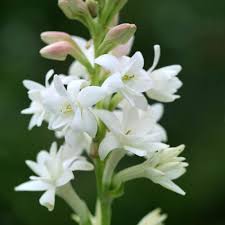 পরিচিতি
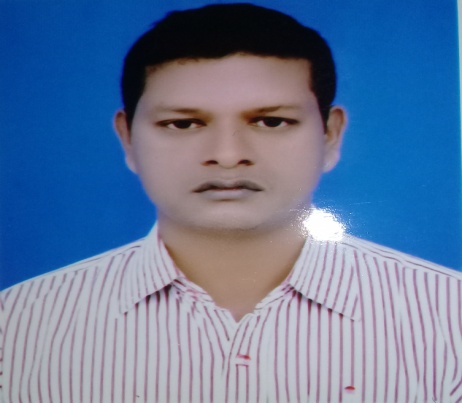 কাজী শাহানুর আলম
সহঃ শিক্ষক
পলিটেকনিক উচ্চ বিদ্যালয়,রংপুর
পাঠ পরিচিতি
৯ম শ্রেনী
অধ্যায়ঃ৫ম
৪৫ মিনিট
১৪/৪/২০২০
চিত্র লক্ষ্য কর
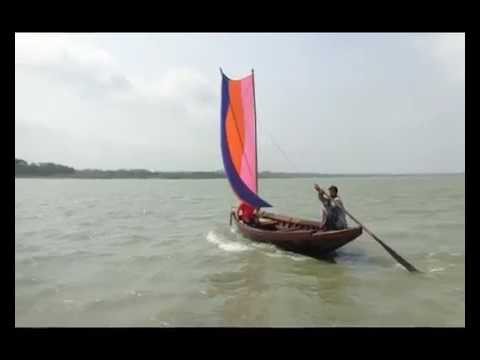 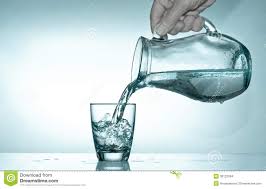 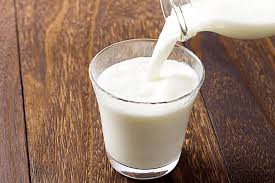 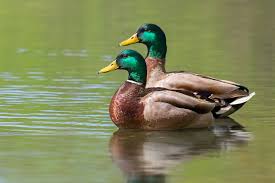 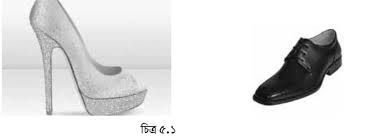 ২য় চিত্র
১ম চিত্র
১ম চিত্রে হাস কি করছে?
২য় চিত্রে সু দ্বারা মাটিতে কি বুঝা যায়?
আজকের আলোচনা
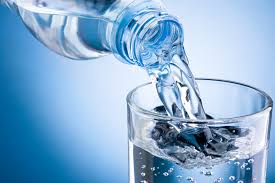 প্রবাহী
            ও
                    চাপ
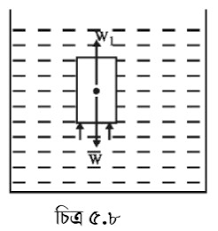 শিখন ফল
এই পাঠে শিক্ষার্থীরা শিখবে
১| প্রবাহীর চাপ ও প্লবতা কী?
২|প্লবতার মান পরিমাপের সুত্র ব্যাখ্যা করতে পারবে|
৩|বস্তু নিমজ্জনের কারন ব্যাখ্যা করতে পারবে|
আলোচনা -১
প্রবাহীঃ যে পদার্থ প্রবাহিত হয় তাকে প্রবাহী বলে|
প্রবাহীর চাপঃকোন তলে স্থির অবস্থান থেকে প্রবাহী তার প্রতি একক ক্ষেত্রফলে লম্ব ভাবে যে বল প্রয়োগ করে তার মান কে প্রবাহীর চাপ বলে|
চাপ= বল/ ক্ষেত্রফল

P=F/A
চিত্র দেখ সবাই
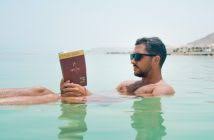 লোক টি পানিতে ভেসে বই পড়ছে কি ভাবে?
চিত্র দেখ
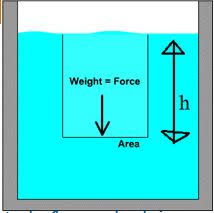 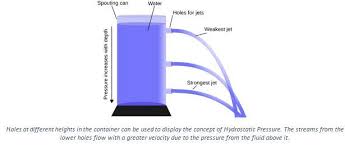 উদ্ধমুখী বল/ প্লবতা
আলোচনা -২
প্লবতাঃ নিমজ্জিত বস্তুর উপর প্রবাহী পদার্থ বাস্তব ভাবে যে উদ্ধমুখি বল ক্রিয়া করে তাকে প্লবতা বলে|
প্লবতার মান বস্তুর নিমজ্জিত অংশ কর্তিক অপসারিত তরল পদার্থের ওজনের সমান|
আলোচনা- ৩
বস্তুর ভাসন ও নিমজ্জনের কারন

W1>W2, W1=W2,W1<W2

এ থেকে বুঝা যায় কখন বস্তু পানিতে ডুববে| কখন নিমজ্জিত অবস্থায় থাকবে, কখন ভেসে থাকবে|
একক কাজ
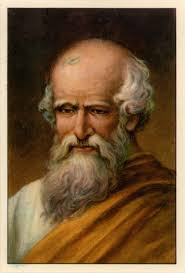 আর্কিমিডিসের সুত্র টি লিখ?
চিত্র টি দেখ
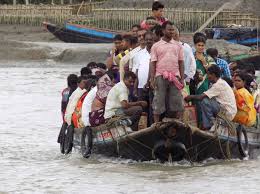 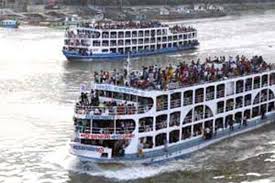 দলীয় কাজ
পানিতে জাহায ভেসে থাকে কেন?
ব্যাখ্যা কর|
মুল্যায়ন
১| প্লবতা কি?
২| প্রবাহী কী?
৩|চাপ কী?
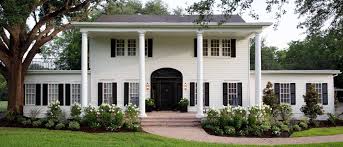 কাজ
এক টুকরা লোহা পানিতে ডুবে যায় কিন্তূ লোহার বানানো বিশাল জাহাজ পানিতে ডুবে না কেন?
ধন্য বা দ
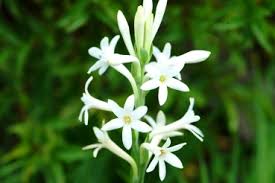